High-technology and knowledge-intensive sectors
High-technology and knowledge-intensive sectors
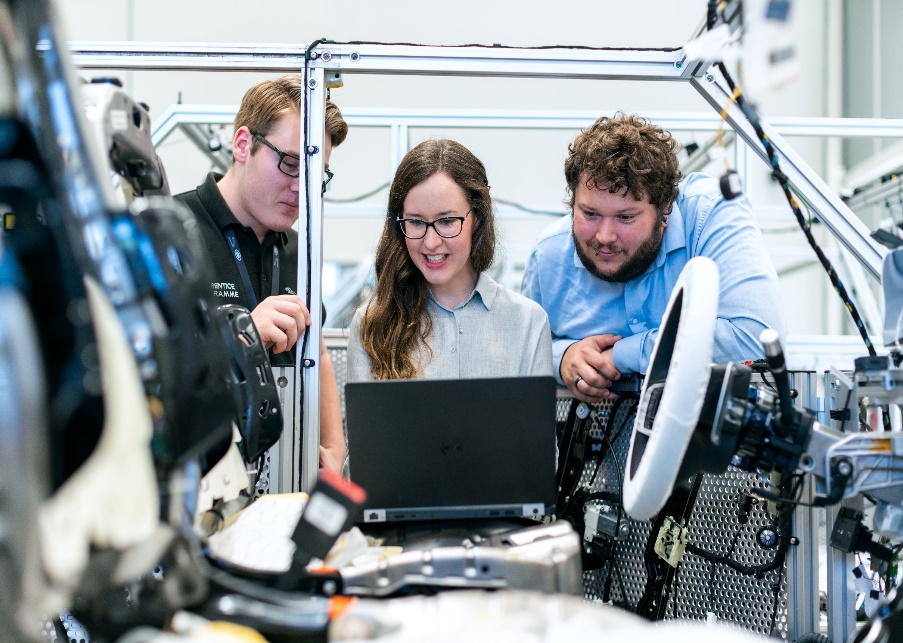 High-technology industries
activities classified based on the expenditure on R&D (research and development)
Knowledge-intensive services
Compared to HRST 
–persons are included regardless of their qualifications
-cover a narrower part of the economy
activities classified by the levels of tertiary-educated persons employed
2
Classification of industriesand services - examples
High-technology sectors
3
EU participation of women in high-tech sectors - by country
4
Gender balance of EU employment in high-technology and knowledge-intensive services
5
Gender balance of EU scientists and engineers in some activity sectors
6
Research and development(R&D)
Research and development (R&D)
R&D: systematic work to increase the stock of knowledge and to find new applications of existing knowledge
-cover all fields of knowledge (e.g. culture, society)
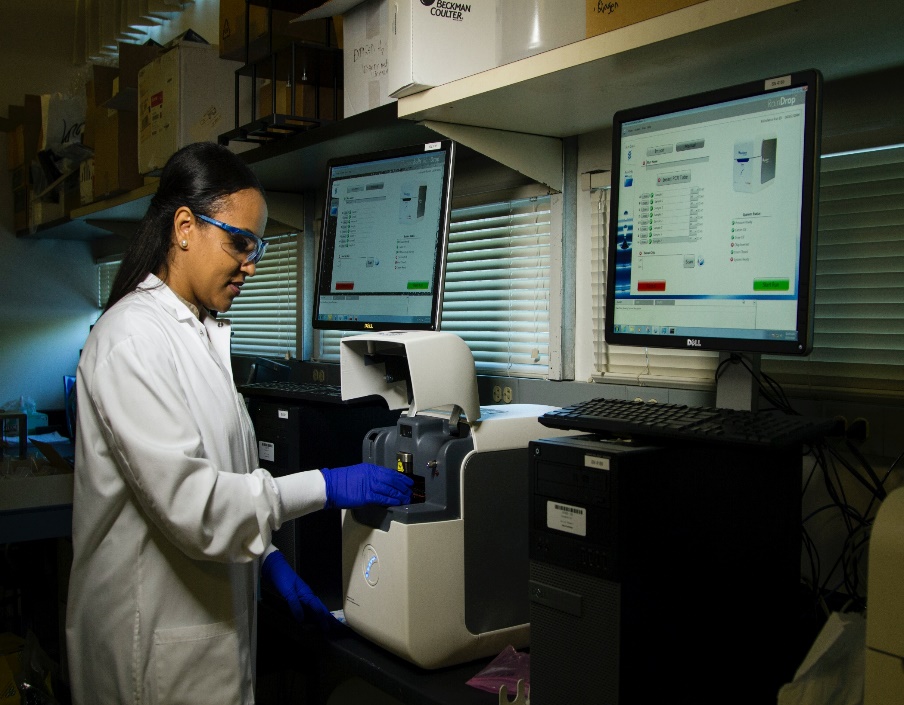 R&D personnel: all persons employed or providing direct R&D services (including R&D managers, administrators and clerical staff)

Researchers: a subset of the R&D personnel based on the level of responsibility in conducting research
Compared to HRST 
–excludes people not directly engaged on R&D in their current work
-includes anybody working on R&D, regardless of occupation or qualification
8
EU share of female R&D personnel and researchers, by country, 2019
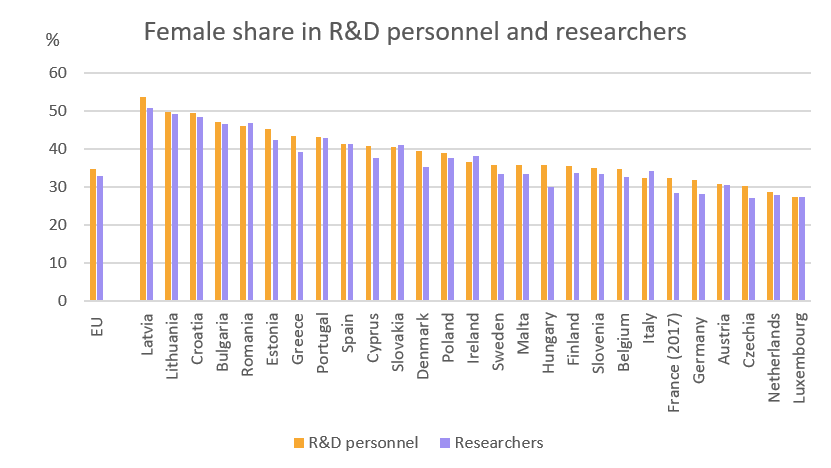 9
Share of female R&D personnel –by economic sector, 2019
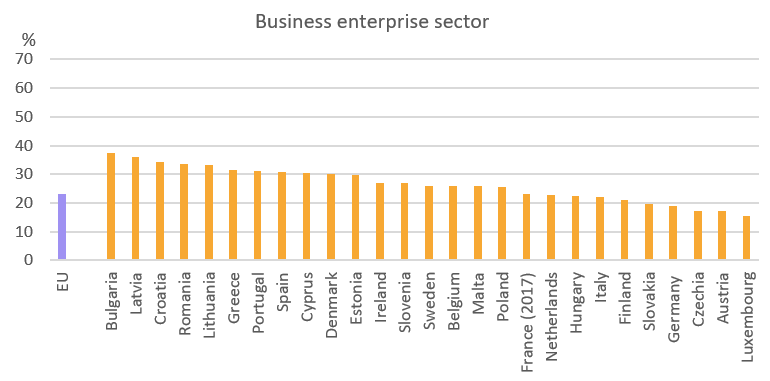 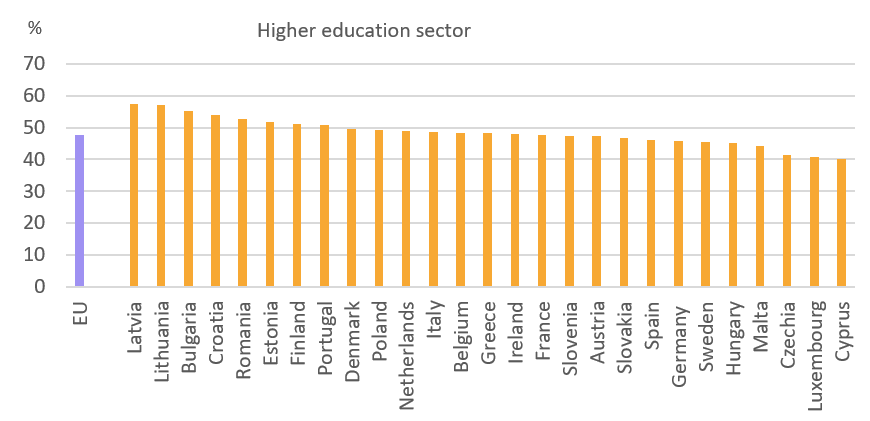 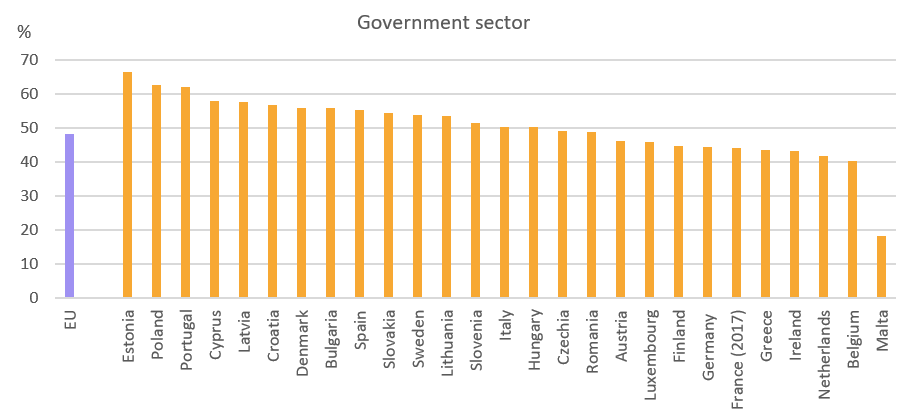 10
EU evolution of the number of women and their share in the total R&D personnel and researchers
11
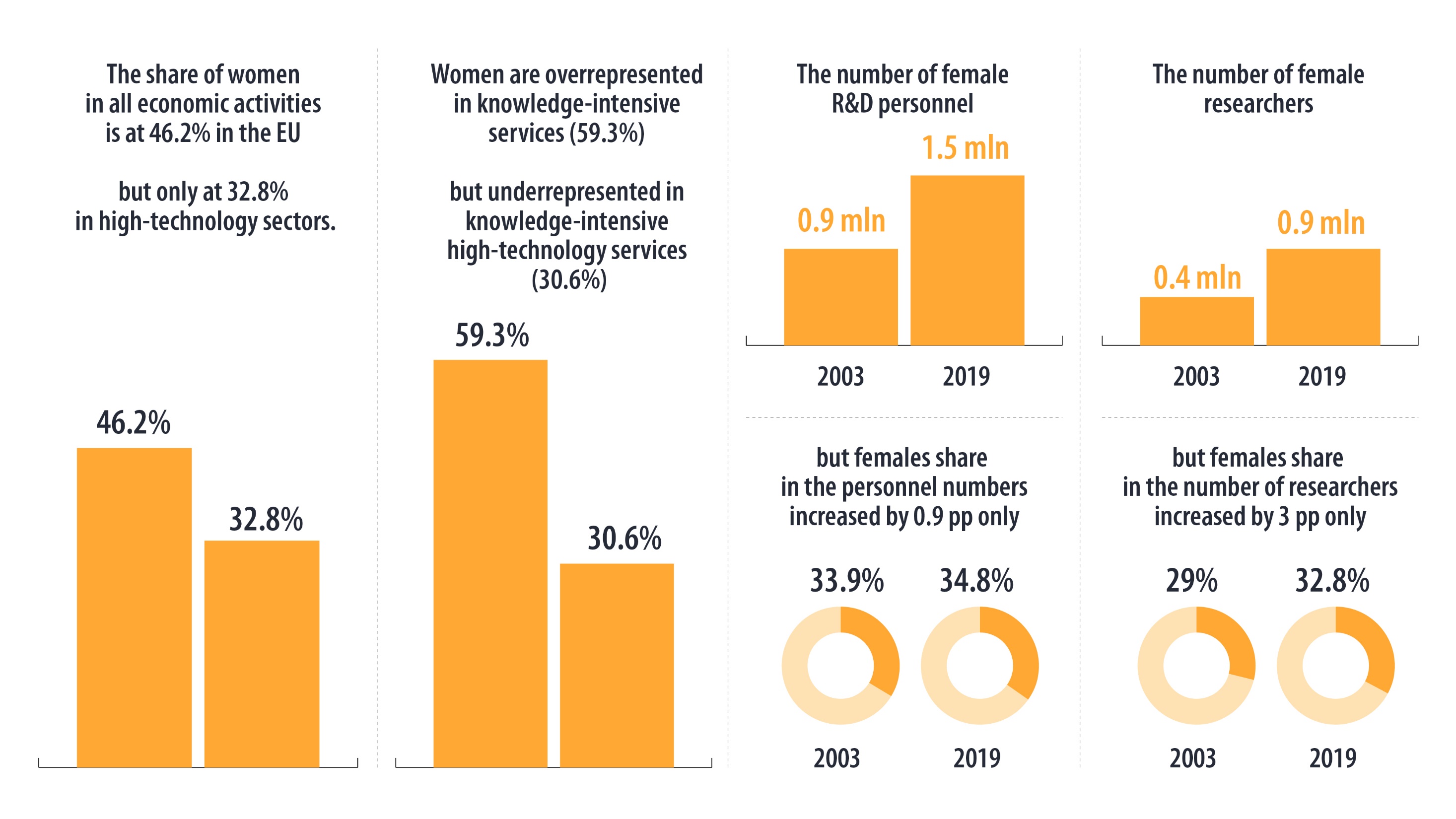 Where to find our data?https://ec.europa.eu/eurostat/data/database
13
Where to find our data?https://ec.europa.eu/eurostat/data/database
14
For more information see our dedicated sectionhttps://ec.europa.eu/eurostat/web/science-technology-innovation/overview
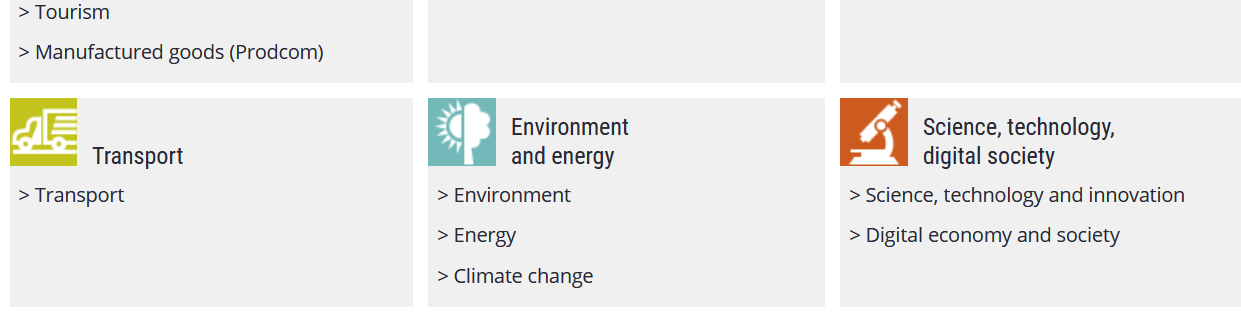 15
Thank you
© European Union 2023
Unless otherwise noted the reuse of this presentation is authorised under the CC BY 4.0 license. For any use or reproduction of elements that are not owned by the EU, permission may need to be sought directly from the respective right holders.
Slide xx: element concerned, source: e.g. Fotolia.com; Slide xx: element concerned, source: e.g. iStock.com
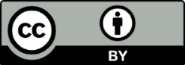 16